Ambulatory aids and gait training
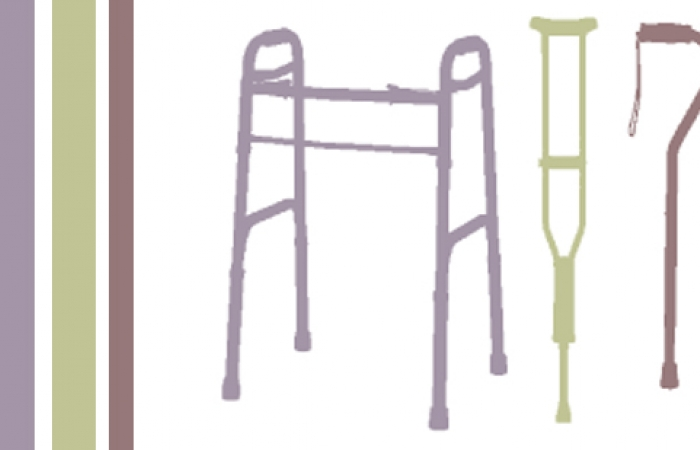 Dr. Osama Neyaz
Assistant Professor
Department of PMR
Ambulatory Aids
Assistive devices for mobility/ambulation. 
Provide support and transmit body weight.
Types
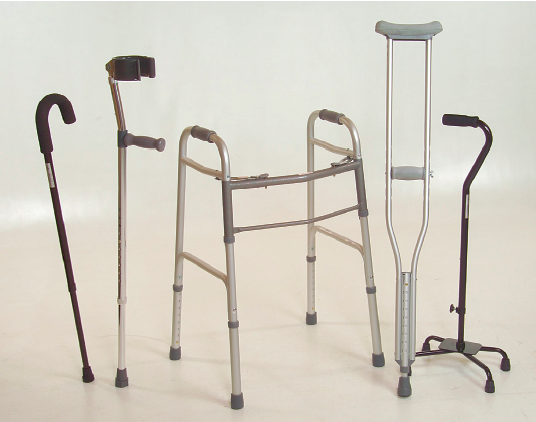 Canes 
Crutches 
Walkers
Whom to be given?
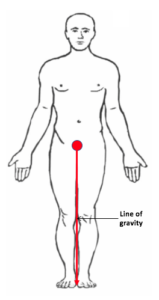 who have difficulty maintaining their center of gravity within support area. 
It increases the area of support.
How it works?
Improve balance
Redistribute and extend the weight-bearing area
Reduce lower limb pain
Provide small propulsive forces
Provide sensory feedback. 
They should be considered an extension of the upper limb.
Pre-requisite for use
Adequate upper limb strength and coordination 
Endurance
Stability 
An exercise program for the upper limbs and a supervised period of training program is recommended.
Which type of aid needed ?
Depends on how much balance and weight-bearing assistance is required.
The body weight transmission - 
Unilateral cane - 20% to 25%
Forearm or Arm cane - 40% to 50% 
Bilateral crutches - up to 80%.
Canes
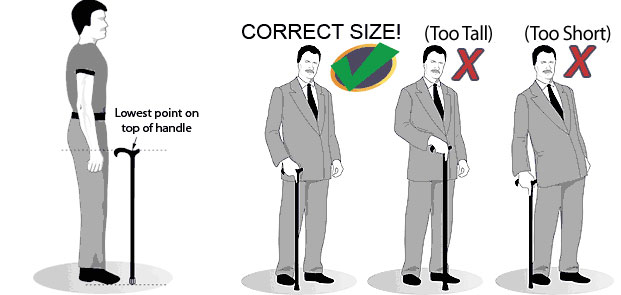 Length Measurement – 

Tip of the cane at the level of the greater trochanter in an upright position.
Elbow flexed approximately 20 degrees
Cane with height adjustable notches - “one cane fits all”
Canes
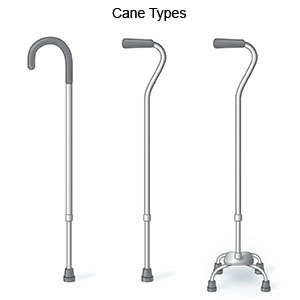 Parts -  handle, shaft, and base
Material – woods, metal especially aluminum, plastics, and carbon fibre.
Types - C cane  (crook top cane or J cane), Functional grip Cane, Quad cane
Canes
The cane usually is held on the side opposite the affected leg.
The patient advances the cane and the affected foot, then moves the unaffected foot.
Crutches
Types - 
Underarm (Axillary)
Forearm (Lofstrand)
Canadian (Triceps crutch)
Forearm support (Platform crutch)
Axillary crutch
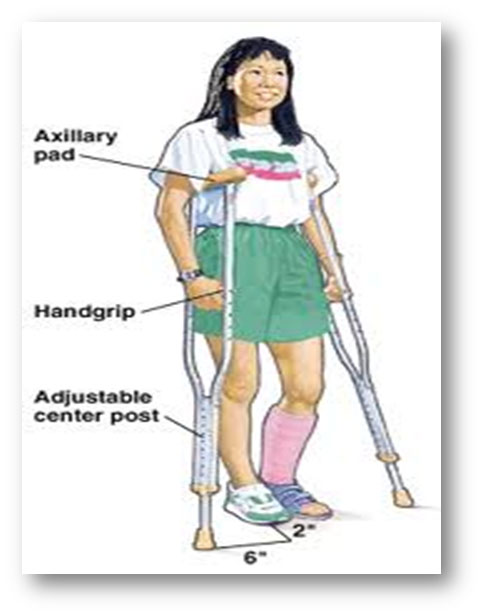 Length:  anterior axillary fold to a point 6 inches lateral to the fifth toe with the shoulders relaxed.
Crutch handle : elbow flexed 30 degrees, the wrist in maximal extension, and the fingers forming a fist, crutch 3 inches lateral to the foot.
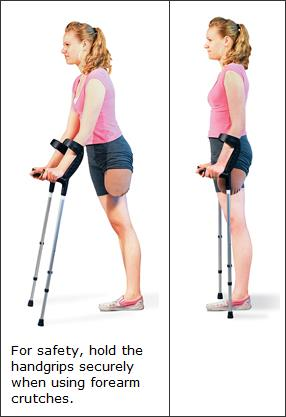 Forearm (Lofstrand)
Length: standing upright with elbow in 20 degrees of flexion. 
Less supportive than axillary crutches for ambulation.
Platform Forearm Crutch
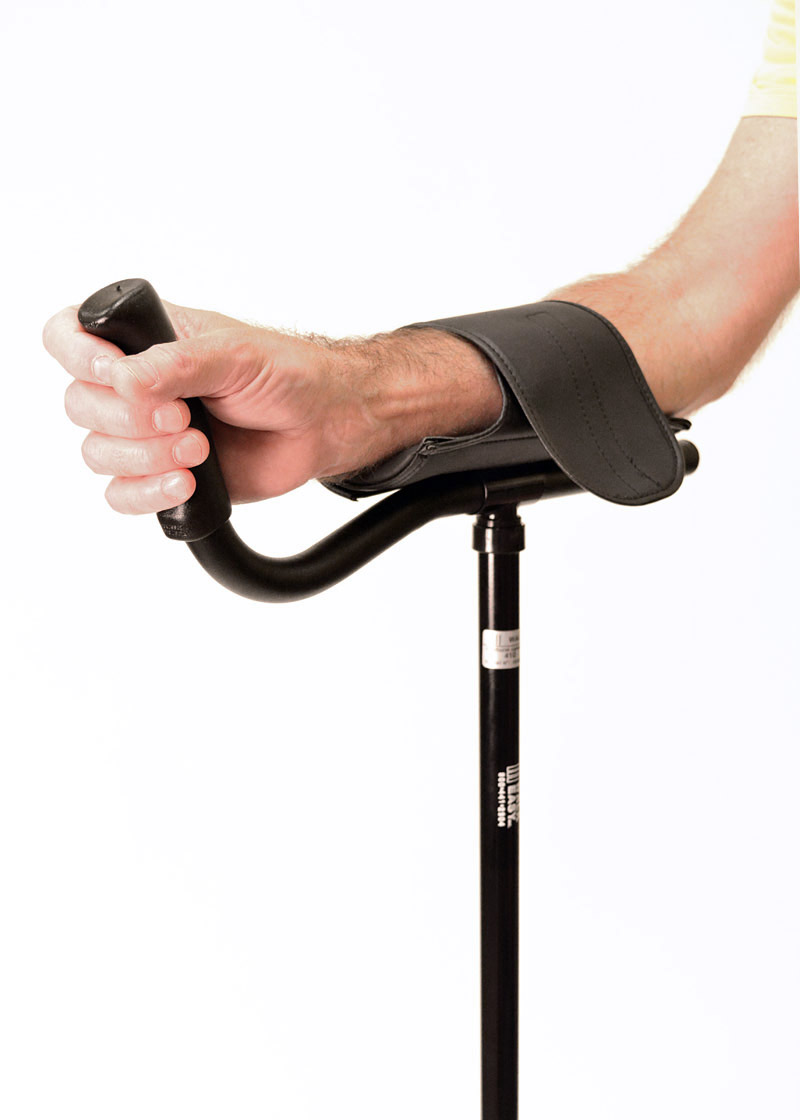 Length: The distance from the ground to the forearm rest with the shoulders relaxed and the elbows flexed 90 degrees
Indications - painful wrist & hand conditions, elbow contractures.
Commonly used crutches and canes
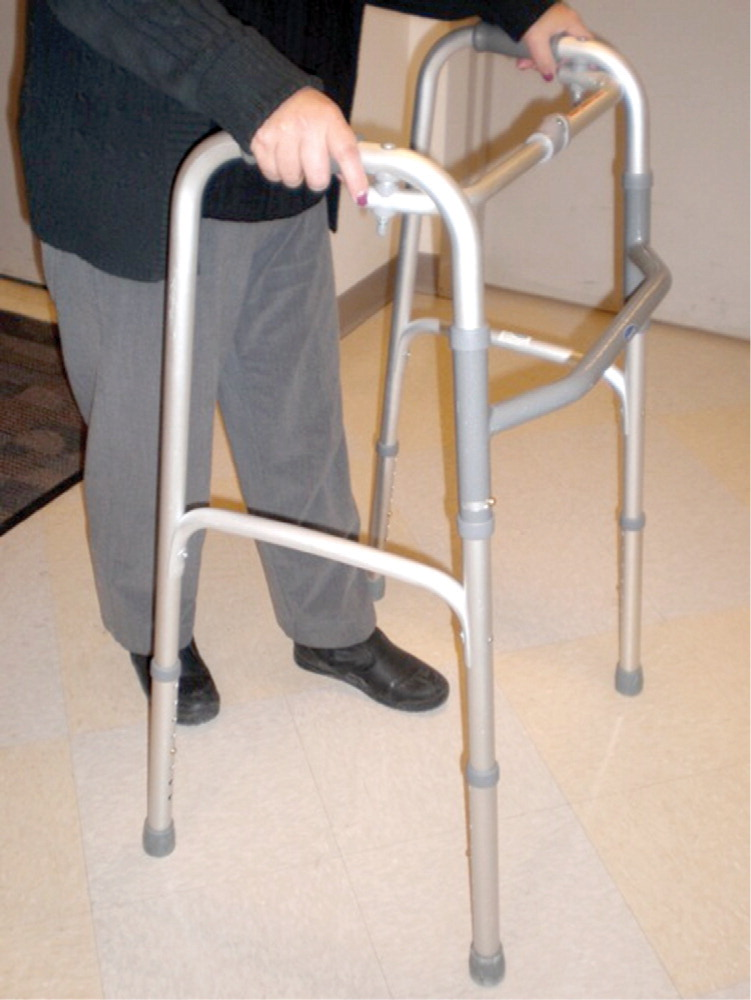 Walker
Length: patient stand upright and the elbows flexed 20 degrees. Front of the walker 12 inches in front of the patient. 
Provides maximum support but a slow gait. 
Front wheels facilitate movement of the walker for those who lack upper limb coordination. 
Useful for hemiplegia and ataxia.
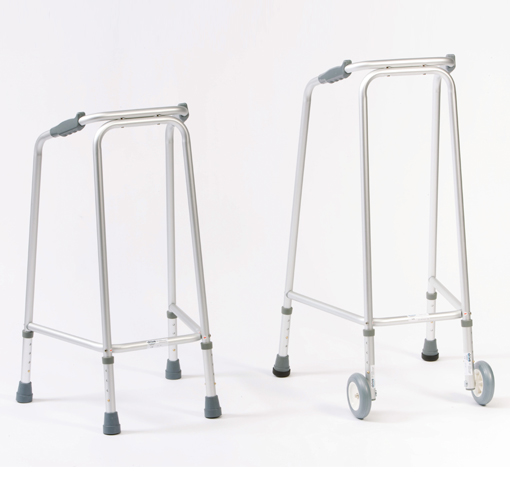 Walker types
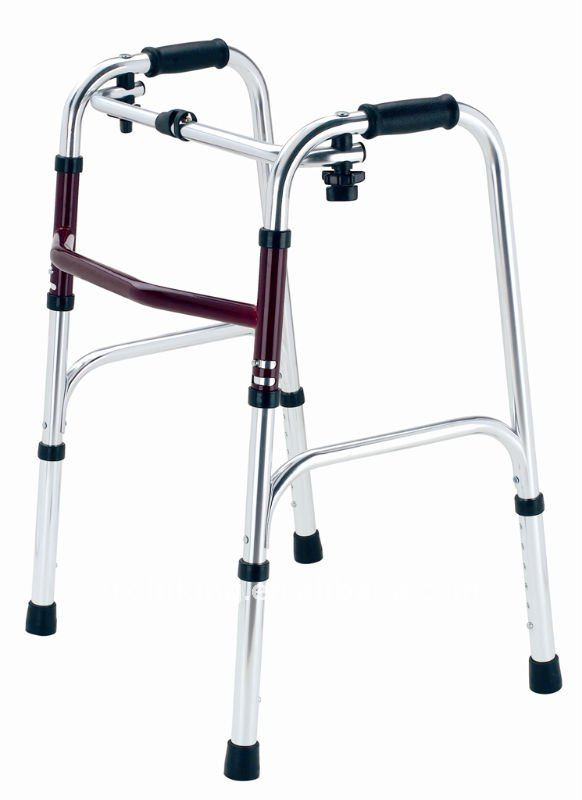 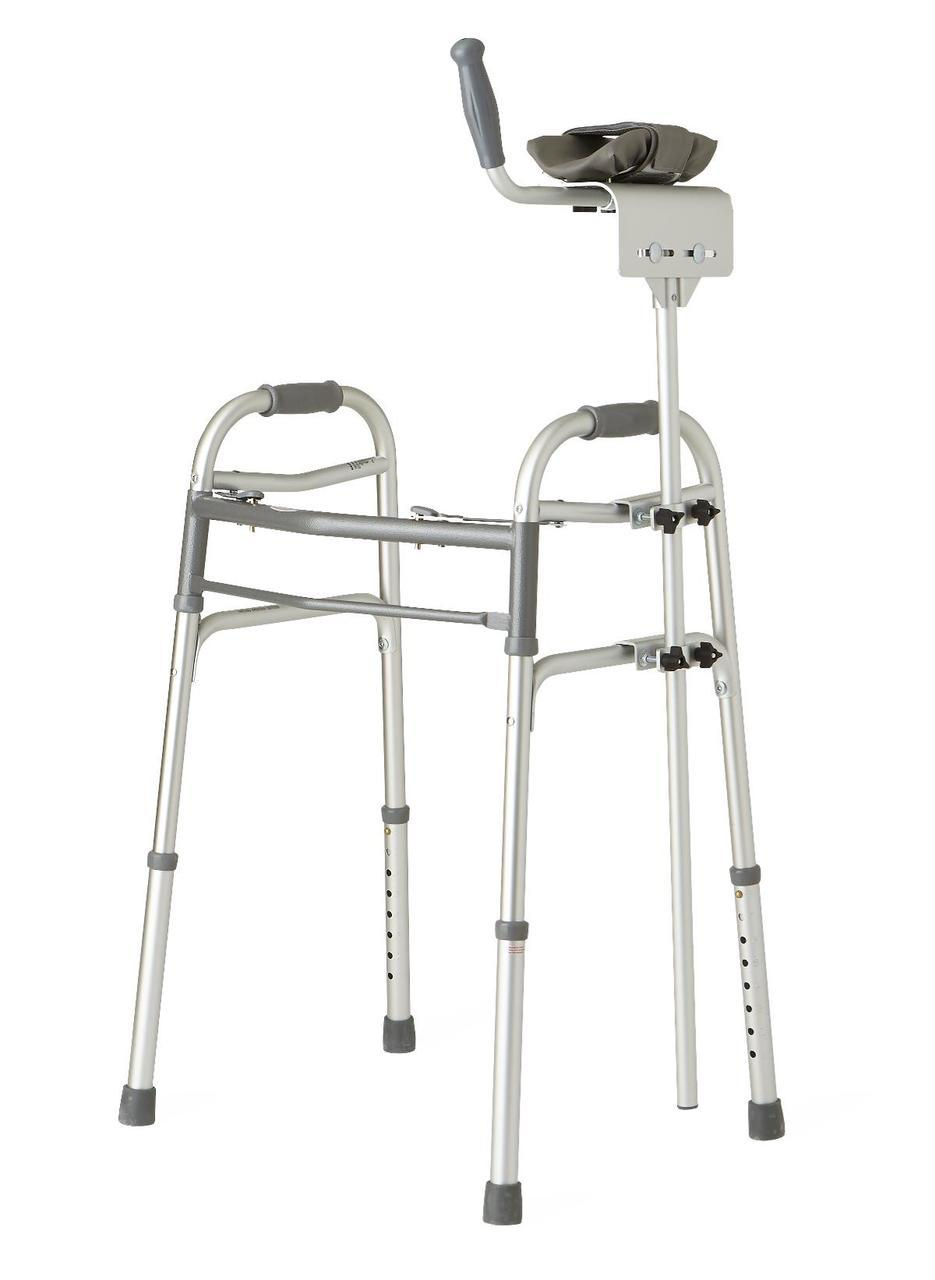 Standard walker
Platform walker
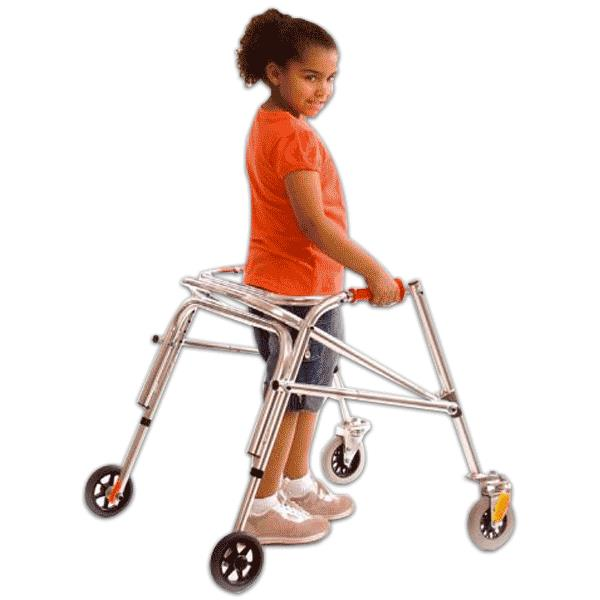 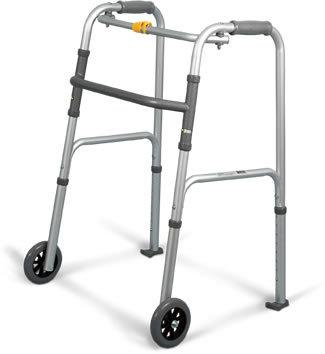 Reverse walker
Wheel walker
Gait Patterns
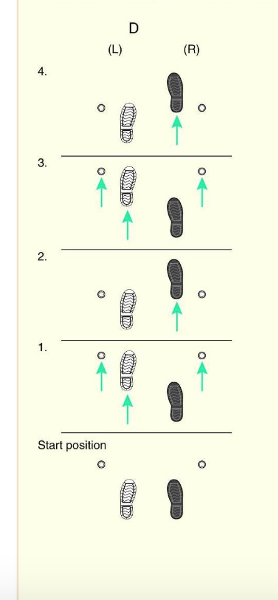 Foot sequence of an individual using assistive devices.

Gait pattern depends upon ability to-
Move the feet reciprocally
Tolerate full load on each leg
Lift the body off the floor
Maintain the balance
Gait Patterns
Alternating (reciprocal) gait pattern
Four-point gait
Two-point gait
Three-point gait
Swinging (simultaneous) gait pattern
Swing-to gait
Swing-through gait
Four-point Gait
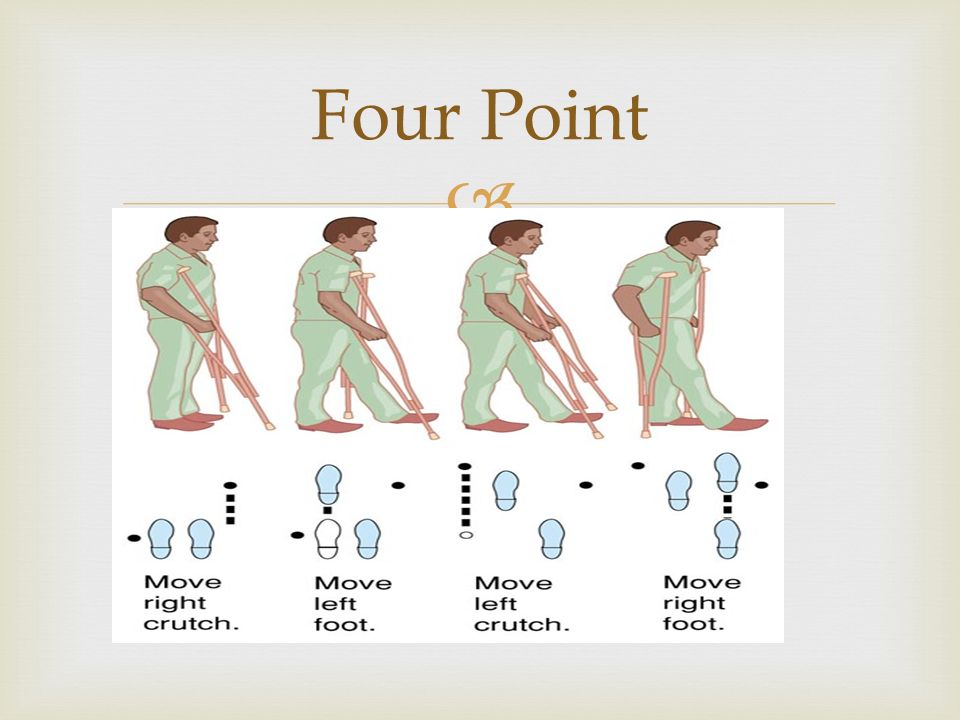 Three-point Gait
Two-point Gait
Swinging (Simultaneous) Gait Pattern
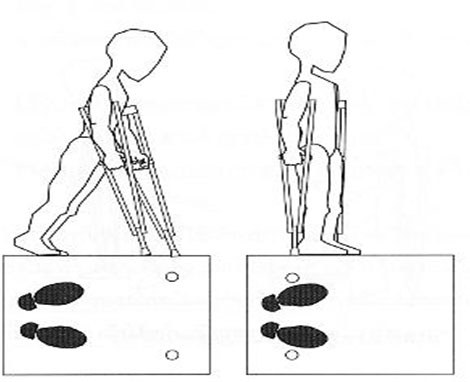 Swing-to gait






Swing-through gait
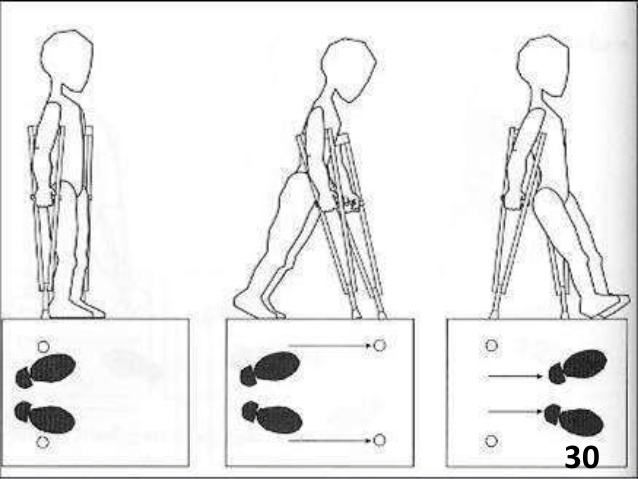 Amputation - Gait training
Amputation - Gait Training
Steps:
Weight-bearing and balance training
Basic Gait training
Advance gait training
Functional training
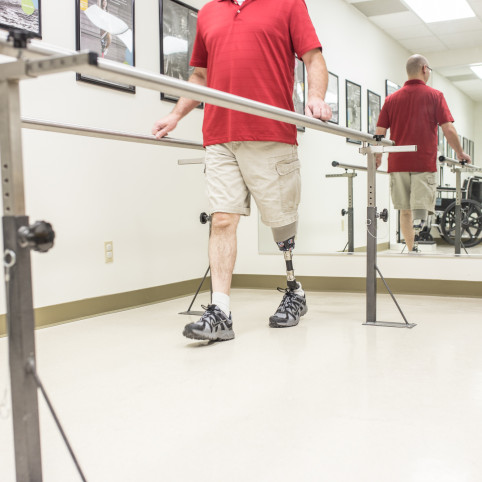 Weight Bearing and Balance
Partial weight bearing (with & without support)
Partial weight shift (with & without support)
Pelvic rotation training 
Sideward walking (two-hand support) 
Full weight shift (with & without support)
Heel strike (with or without support)
Handball (with or without support)
Partial Weight Bearing
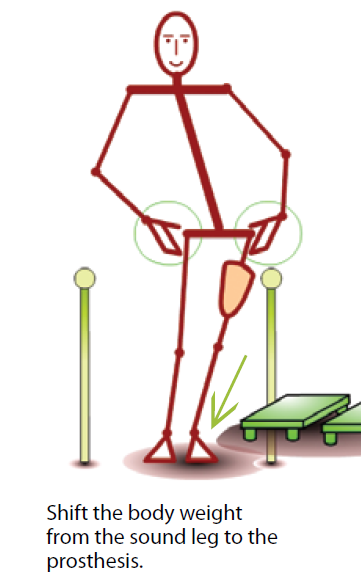 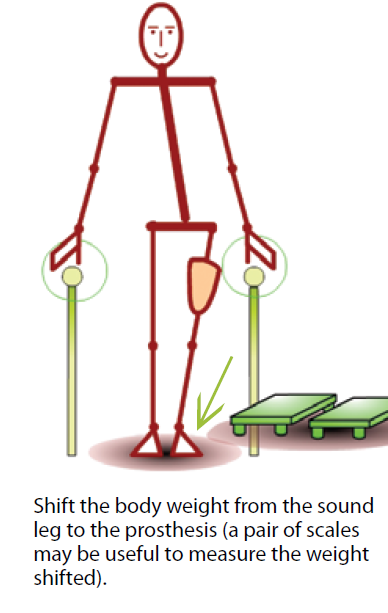 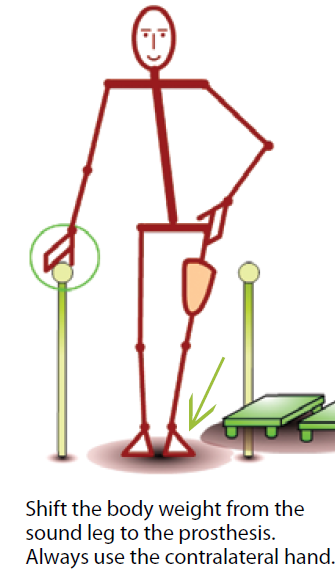 Partial Weight Shift
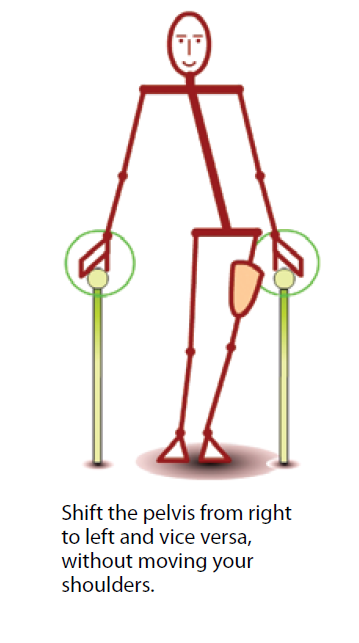 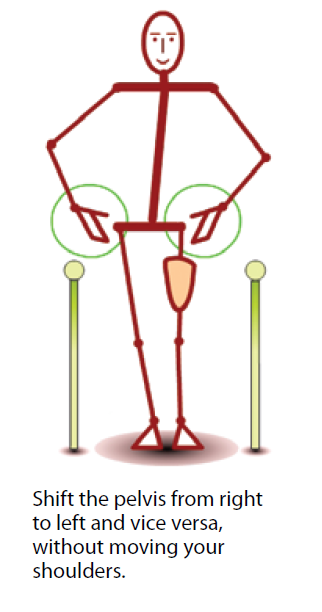 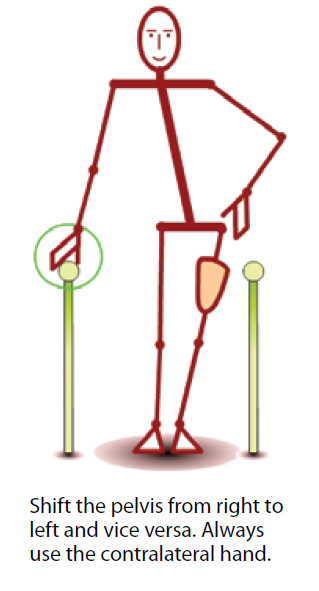 Pelvic Rotation Training & Sideward Walking
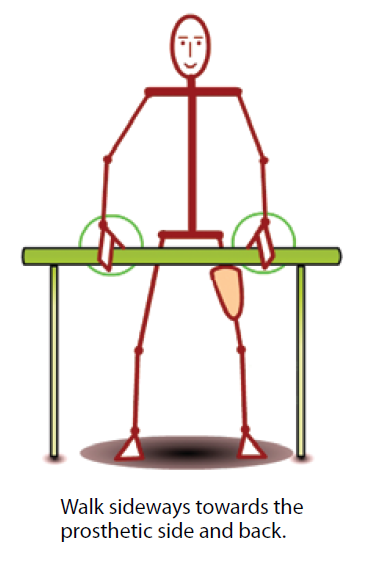 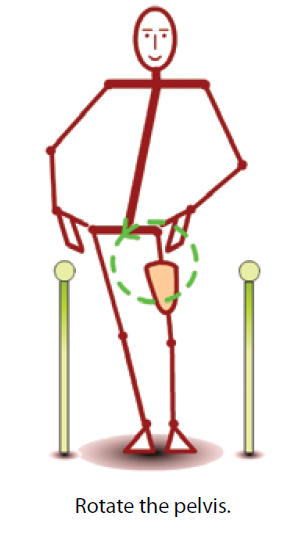 Full Weight Shift
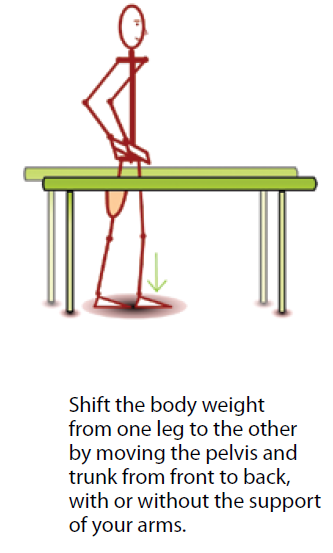 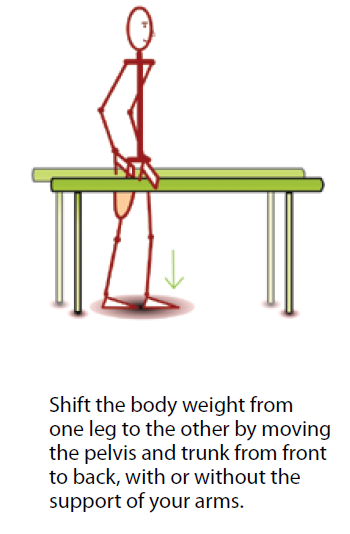 Heel Strike
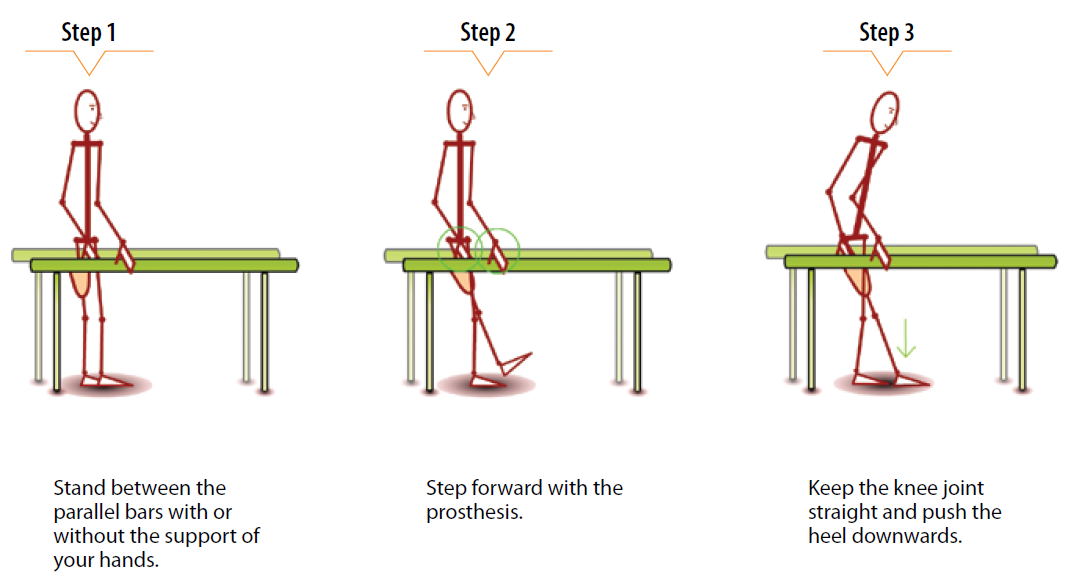 Handball
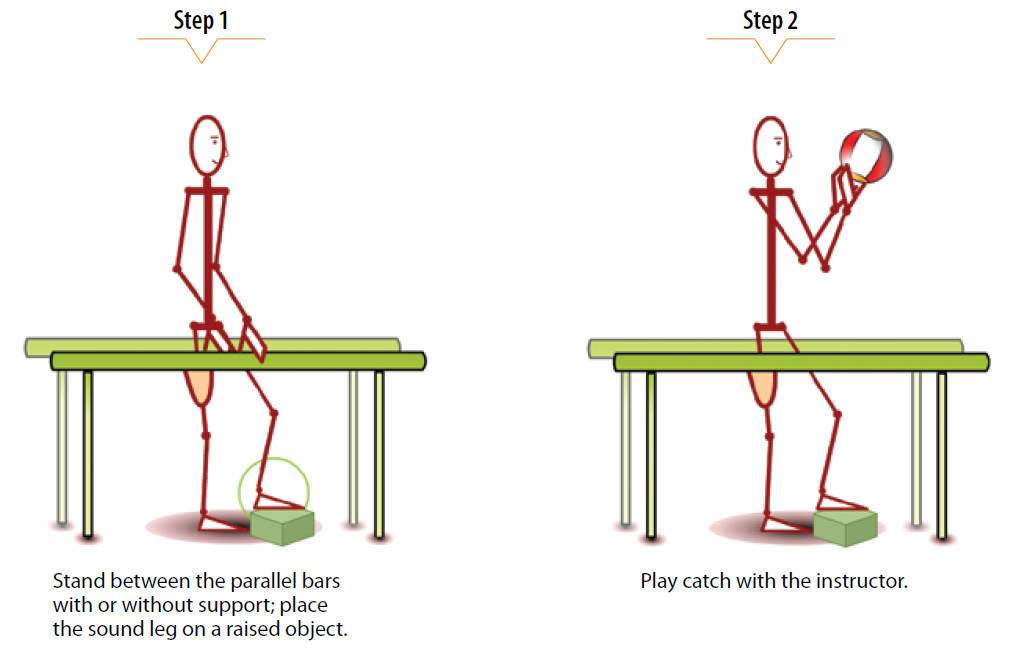 Basic Gait Training
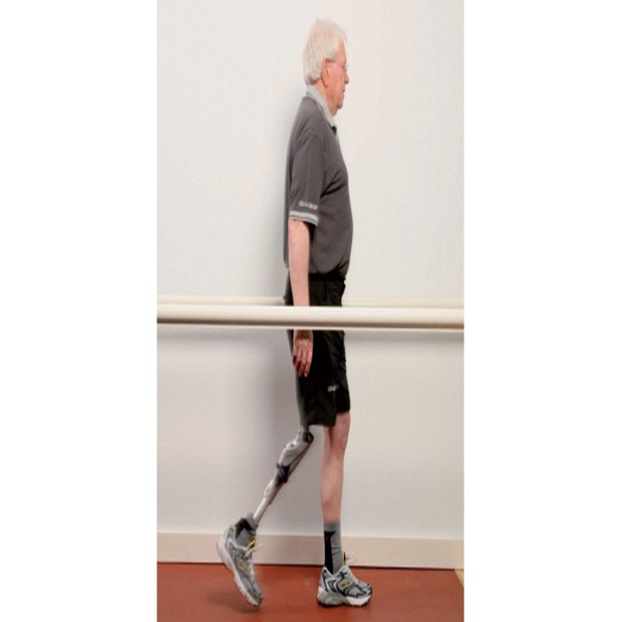 Sound-leg step forward & backward (two-hand support)
Sound-leg step through (with & without support)
Prosthetic-leg step forward & backward (two-hand support) 
Prosthetic-leg step through (two-hand support) 
Prosthetic-leg step forward (one-hand support) 
Prosthetic-leg step through (without support) 
Walking between the parallel bars (with & without support)
Sound-leg Steps
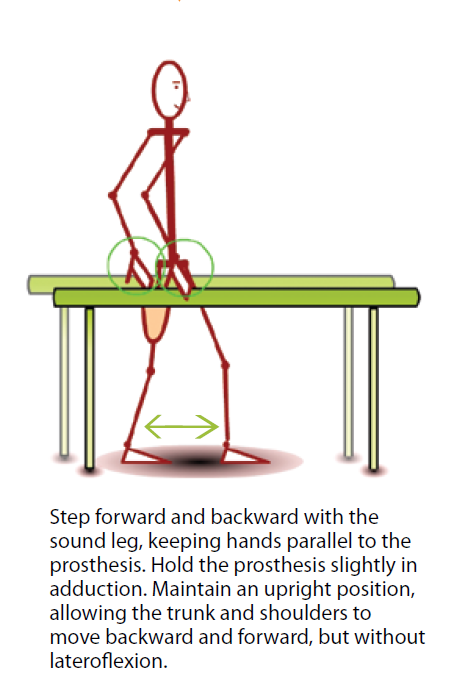 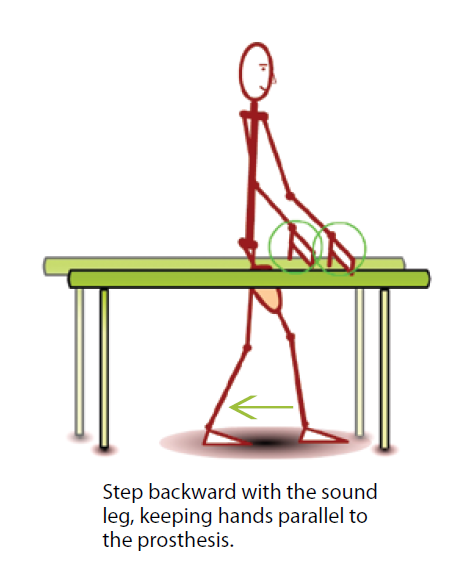 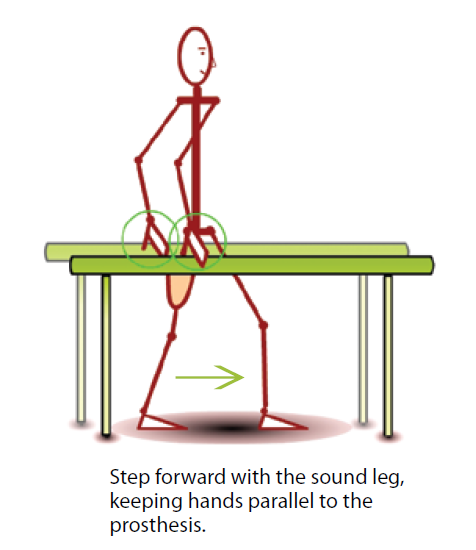 Sound-leg step through
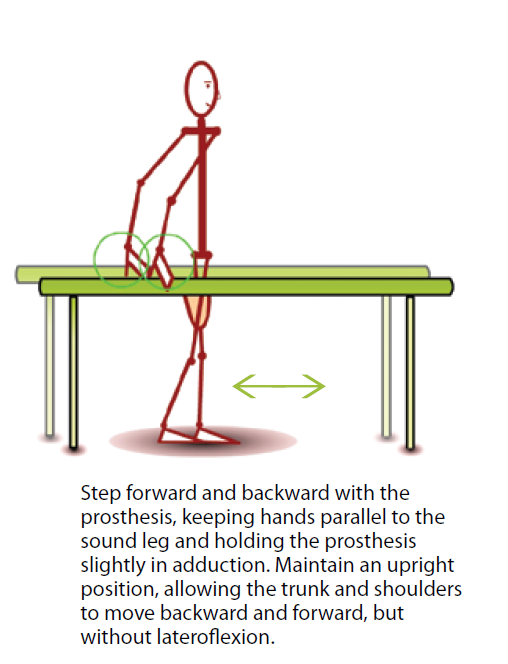 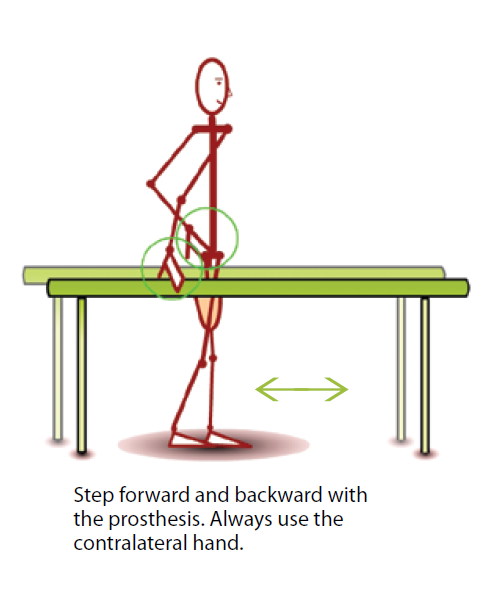 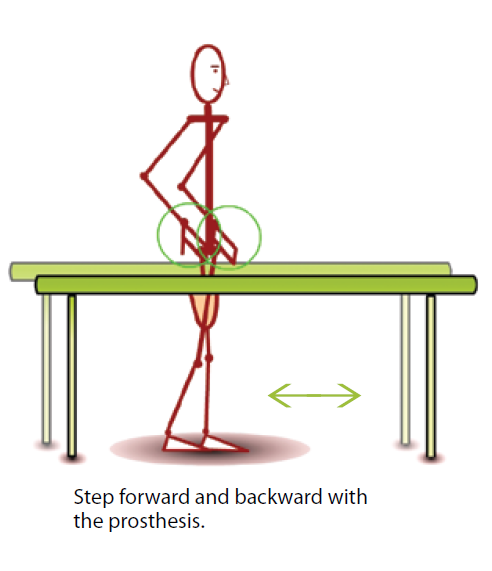 Sound-leg step through
Walking between the parallel bars
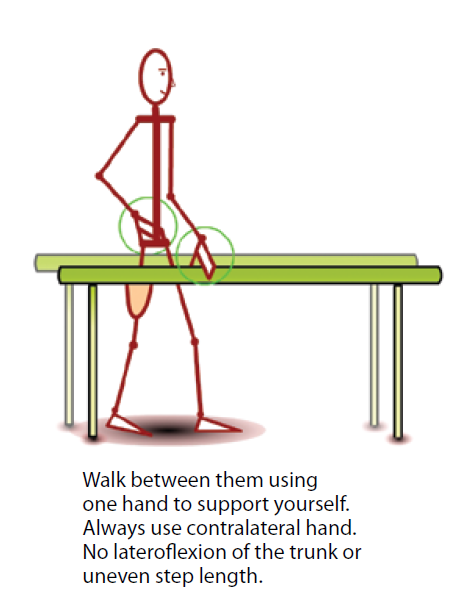 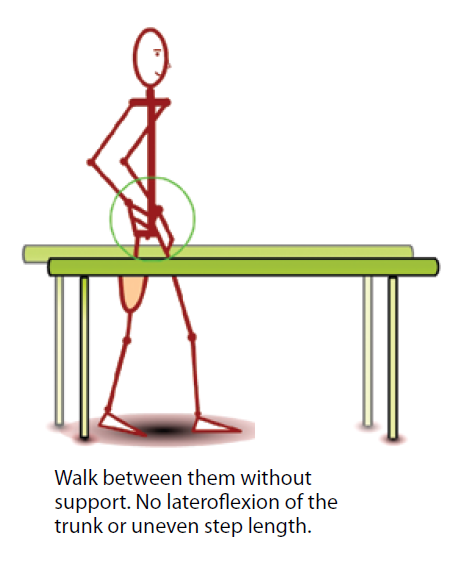 Thank You